B.A. Part – III
 Optional Paper: ORGANIZATIONAL BEHAVIOUR
Unit-I: ORGANIZATIONAL BEHAVIOUR
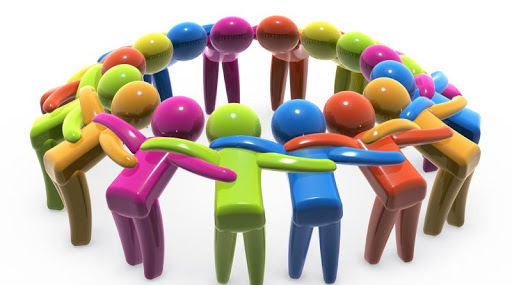 Dr. Udayan Misra
Department of Psychology
Harishchandra P.G. College
Varanasi
संगठनात्मक मनोविज्ञान
संगठन से संबंधित व्यवहार का अध्ययन ही संगठनात्मक मनोविज्ञान है।
ये दो या दो से अधिक व्यक्तियों की सामाजिक ईकाई है जो एक समान लक्ष्य को प्राप्त करने के लिए सतत् प्रयास करते है।
कारखाने, विद्यालय, विभिन्न कार्यालय और इकाइयां आदि इसके उदाहरण।
सामान्य तौर पर संगठन से संबंधित व्यवहार ही संगठनात्मक व्यवहार कहलाता है।
संगठनात्मक व्यवहार का अर्थ है: मानव क्षेत्र में व्यवहार का प्रबंधन।
मानव व्यवहार प्रबंधन के पांच आधार स्तंभ है
1.योजना
2.संगठित करना
3.निर्देशित करना
4.प्रेरित करना
5.नियंत्रित करना
संगठनात्मक मनोविज्ञान की विशेषता:
> संगठनात्मक मनोविज्ञान सामाजिक विज्ञान या कला की शाखा है जिसमें वैज्ञानिक आधार पर मानव व्यवहार को समझा, नियंत्रित और पूर्वकथित किया जाता है।
	>संगठनात्मक व्यवहार एक प्रकार से अंतर-विषयी उपागम है जिसमें मनोविज्ञान, नृविज्ञान, इतिहास, अर्थशास्त्र, राजनीति शास्त्र, समाजशास्त्र, वाणिज्य आदि के विषय शामिल रहते है।
इसमें मानव व्यवहार का अध्ययन तीन स्तर पर होता हैi

1. व्यक्तिगत
2. समूह
3. संगठन
संगठनात्मक प्रभावशीलता के कारण संगठनात्मक व्यवहार लक्ष्य एवं क्रिया उन्मुख होता हैi

 संगठनात्मक व्यवहार में संगठनात्मक लक्ष्य की प्राप्ति तभी संभव हो पाती है जबकि व्यक्ति की व्यक्तिगत आवश्यकता जैसे मकान, भोजन, जलपान,बस,स्कूल,आदि सुविधाओं पर ध्यान दिया जाय।
> संगठन में दायित्वों का निर्धारण स्पष्ट रुप से होता हैI
	> संगठन में कार्य करने वालों का पोजिशन स्पष्ट होता है जिसके आधार पर कर्मी अपने वरिष्ठ, कनिष्ठ या समकक्ष की पहचान करता है।
	>संगठन में नेतृत्वकर्ता अपने अधीनस्थों का मार्गदर्शन करते हुए निर्देशित, नियंत्रित, और समन्वित करता है।
>संगठन में चार तत्व अत्यंत महत्वपूर्ण हैI

1. लोग
2. संरचना
3. तकनीकी
4. पर्यावरण
>ये चार तत्व किसी भी संगठन के चार बातों पर प्रभाव डालते है

उत्पादकता
अनुपस्थिति
टर्न ओवर
कार्य संतुष्टि
संगठन की प्रांसगिकता:
1.लक्ष्य को पूरा करने में सहायक
2. क्षमता में वृद्धि
3. भौतिक स्त्रोतों का अधिक उपयोग
4. उचित समन्वय और प्रभावी संप्रेषण
5. कार्य मूल्यांकन में मददगार
6. प्रशिक्षण एवं विकास में मददगार
7. रचनात्मकता को बढ़ावा देता 
8. उद्यम में तीव्रता से वृद्धि
3.
Helpful in using physical resources
4.
Appropriate coordination  &
Communication
5.
Helpful in work-appraisal
2.
 Helpful in  competency-growth
Significance of Organisation
6.
Helpful in Training & development
1. 
Helpful in chasing target
8.
Helpful in speedy productivity
7.
Helpful in Creativity